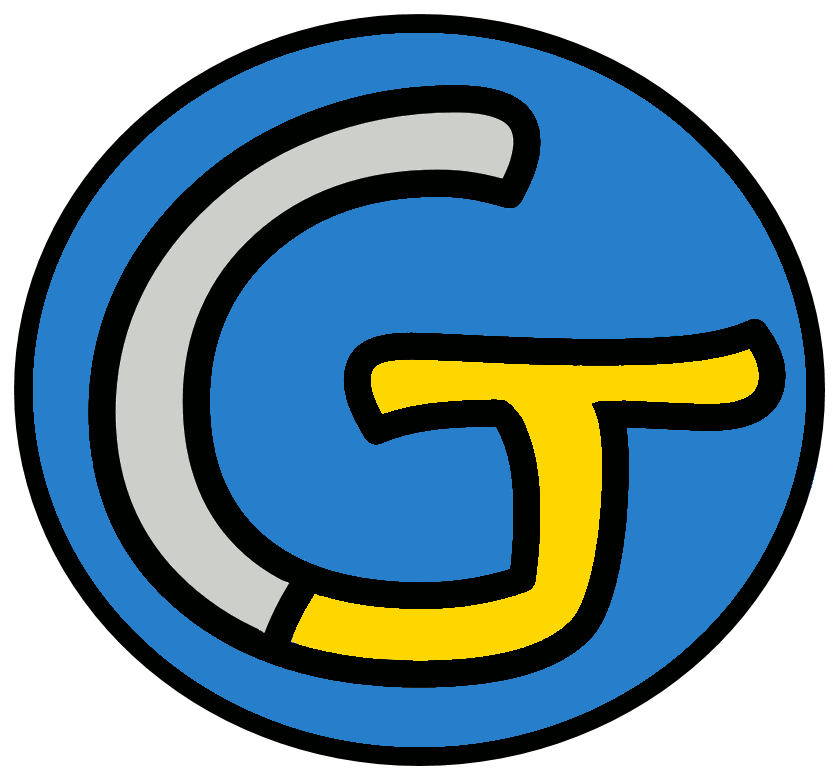 Mathématiques – Calcul mental CM1
Reconnaître les multiples de 20, de 25
 Entraînement n° 3
Opération 1
510
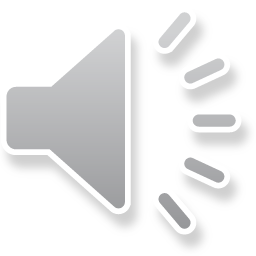 Opération 2
480
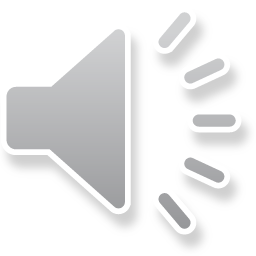 Opération 3
2 225
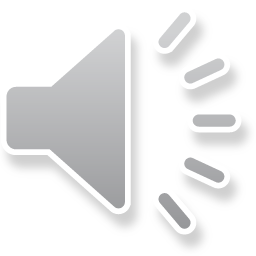 Opération 4
600
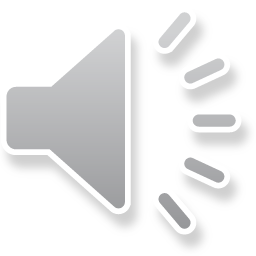 Opération 5
880
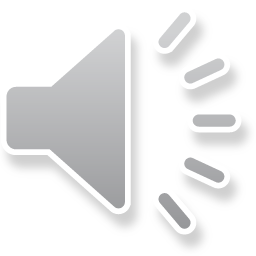 Opération 6
236
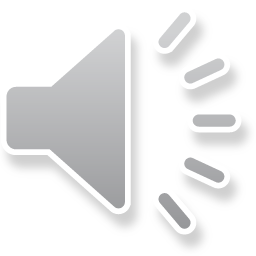 Opération 7
870
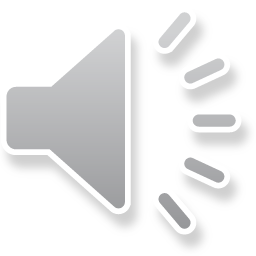 Opération 8
3 400
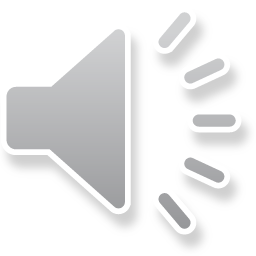 Opération 9
260
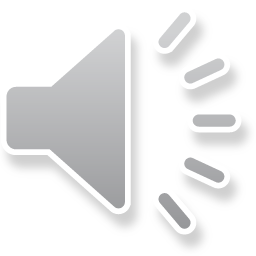 Opération 10
1 250
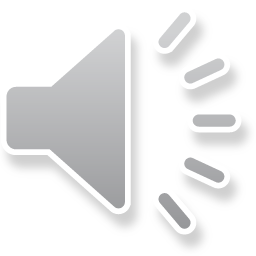 Opération 11
370
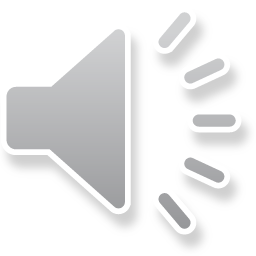 Opération 12
4 620
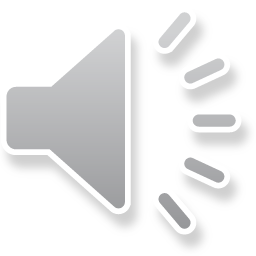 Opération 13
225
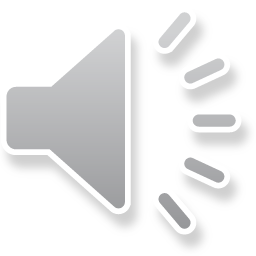 Opération 14
3 160
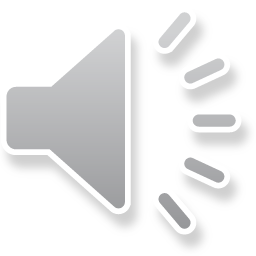 Opération 15
5 200
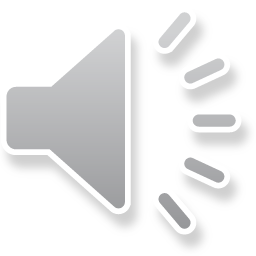 Opération 16
18
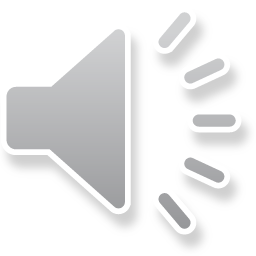 Opération 17
910
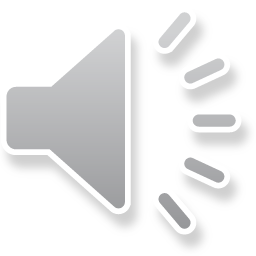 Opération 18
7 100
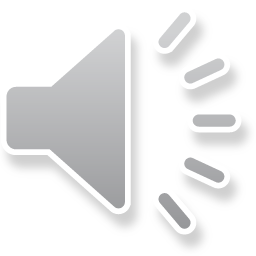 Problème
En mangeant, Mélina fait des petits tas de 20 frites. Dans son assiette, elle a 70 frites.
Quand elle aura fait ses tas, restera-t-il des frites en plus ?
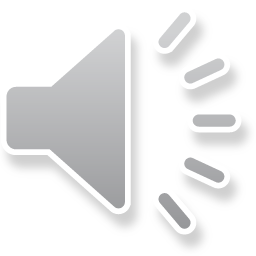 Correction
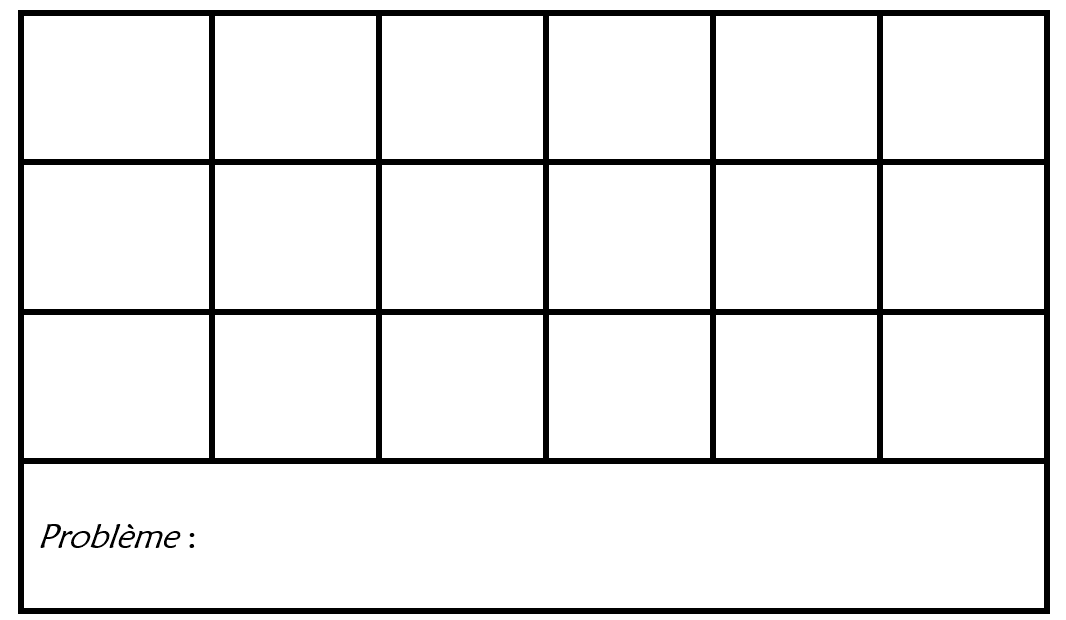